The Chemical Reaction Kinetics
Course: MScCK1
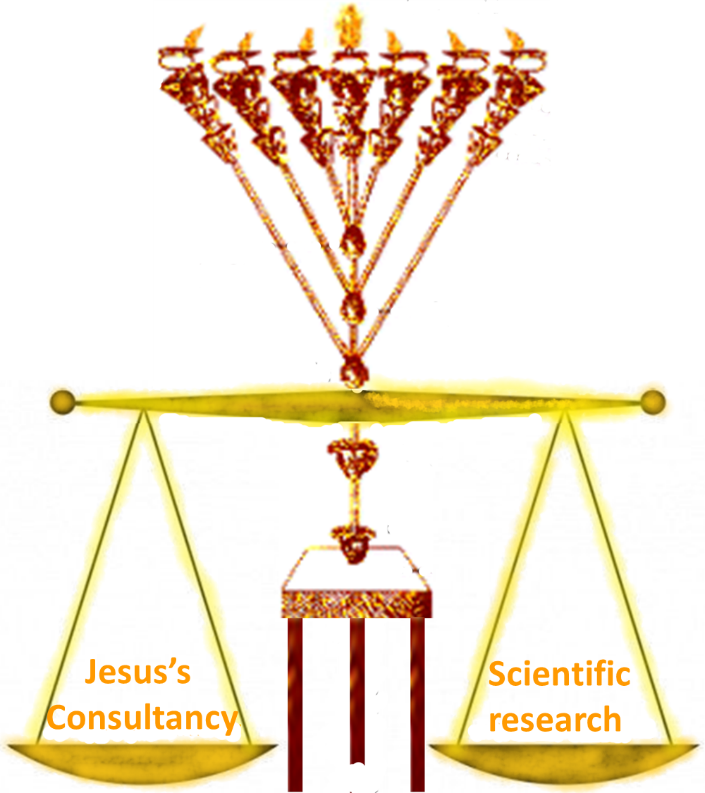 Dr Indra Neel Pulidindi
JSCIAR
1
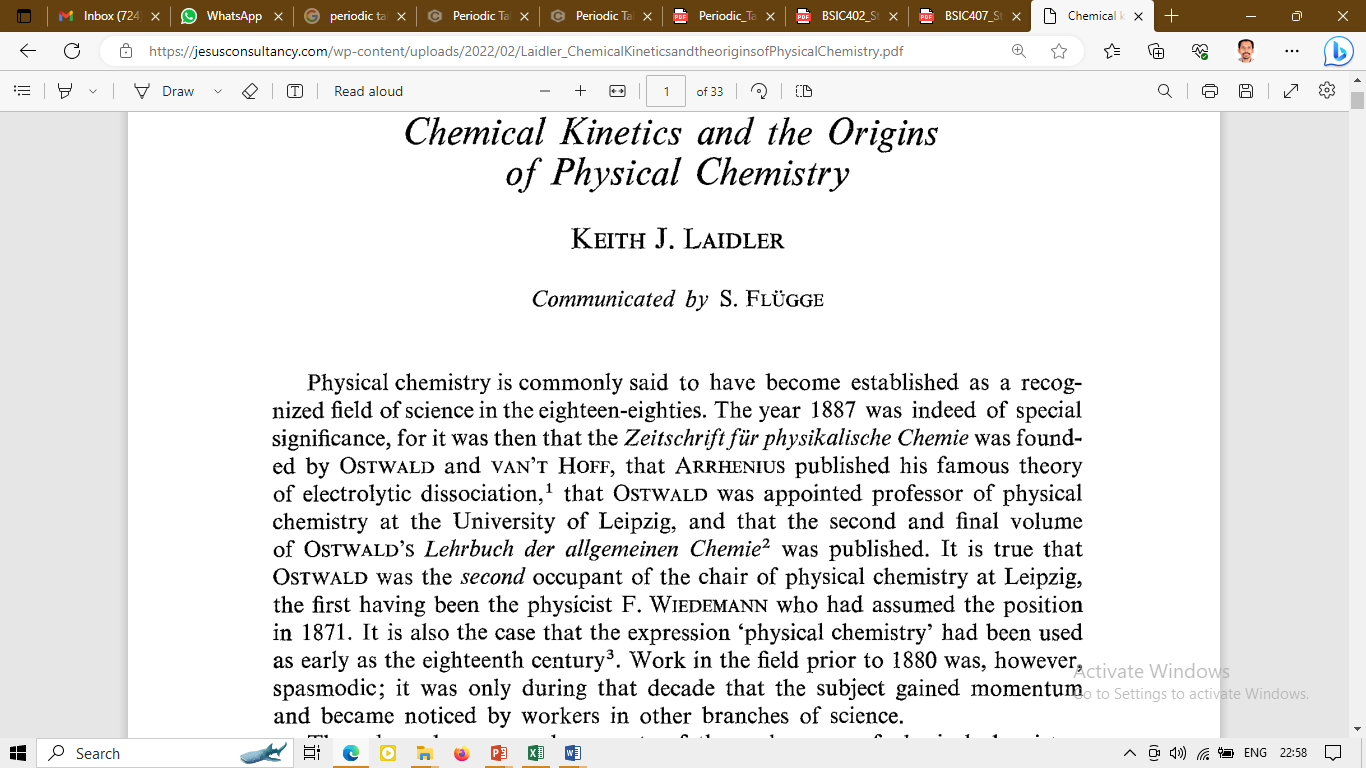 2
Electrochemistry
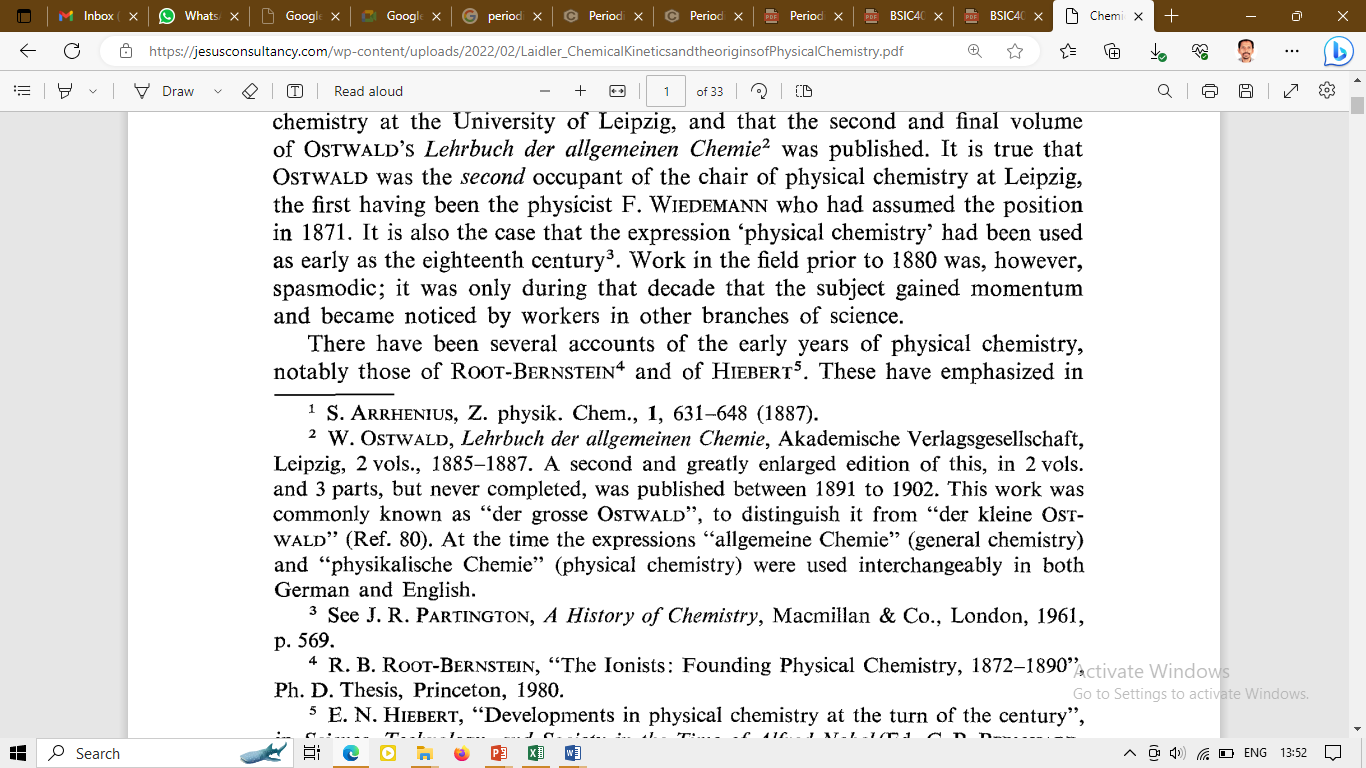 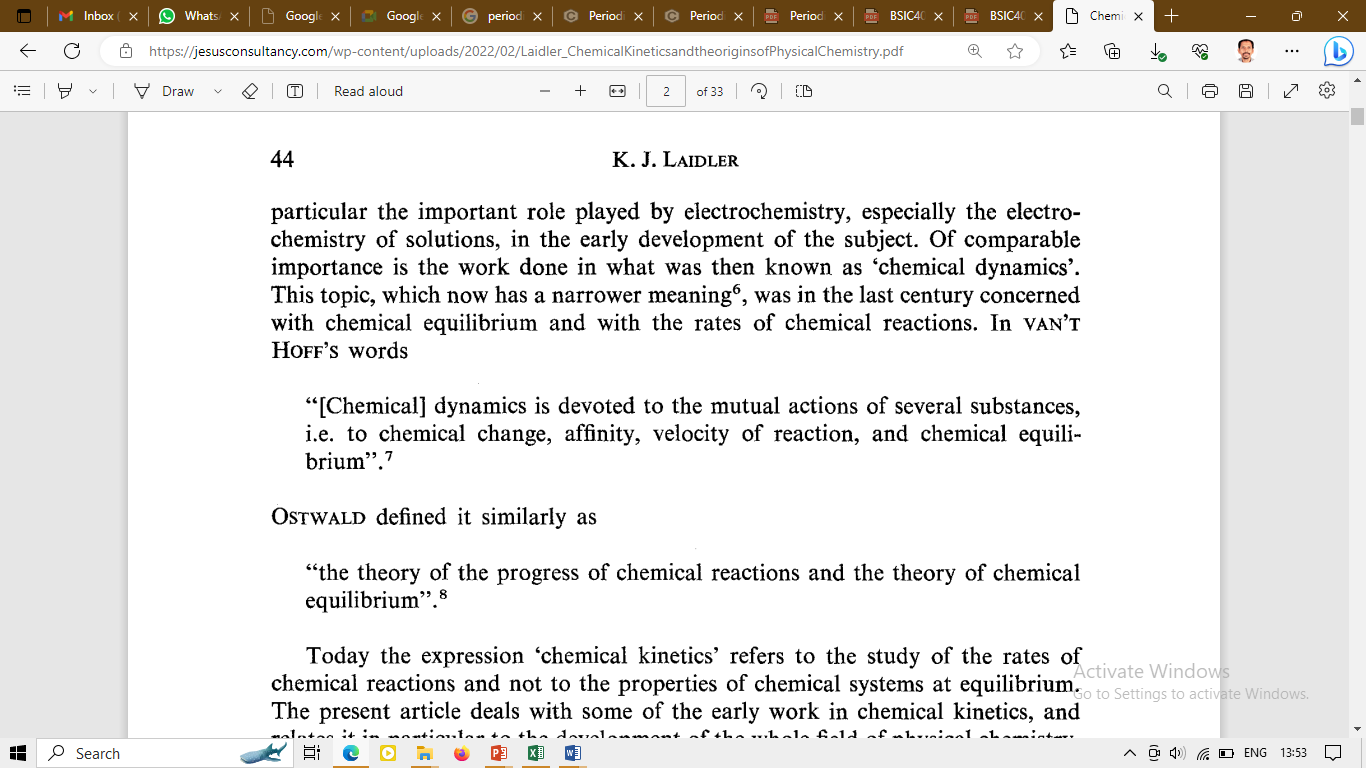 3
The Kinetics of Chemical Reactions
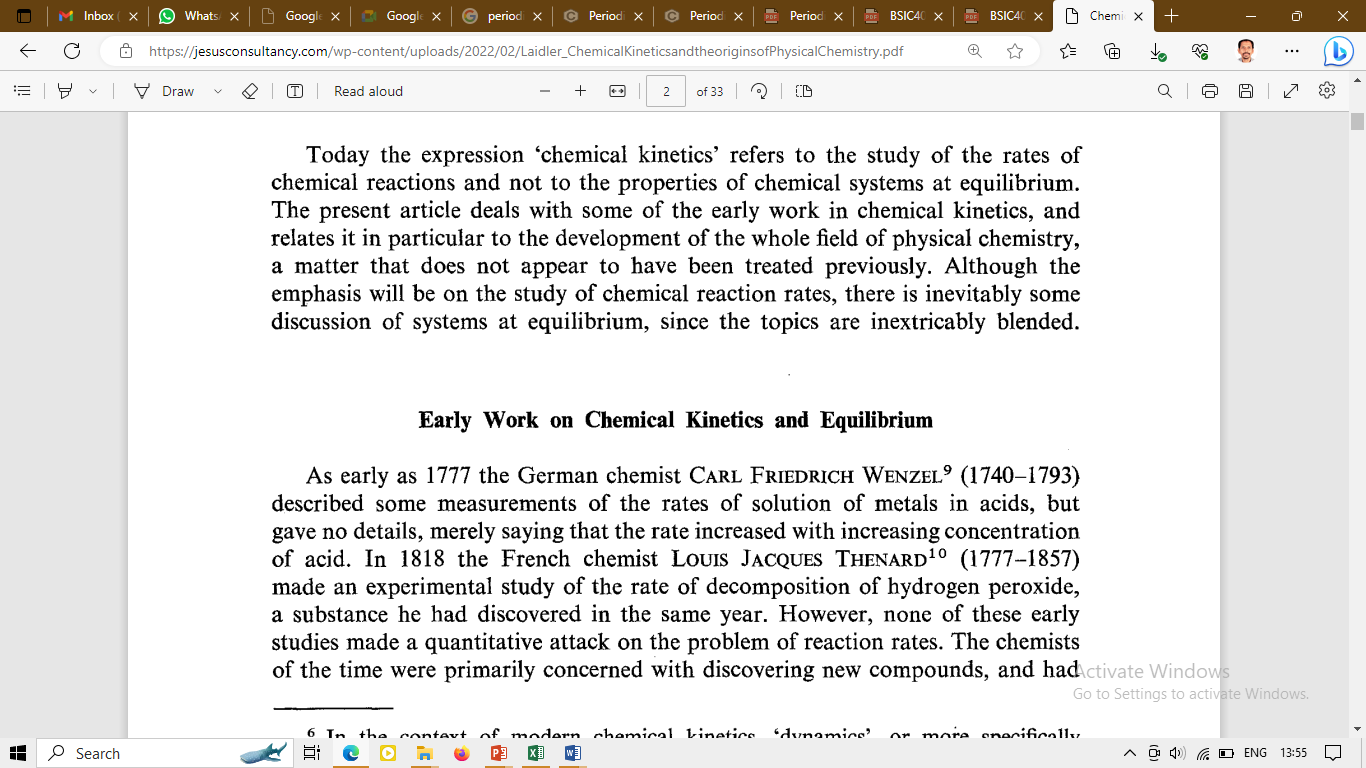 4
Chemical Kinetics and Physical Chemistry
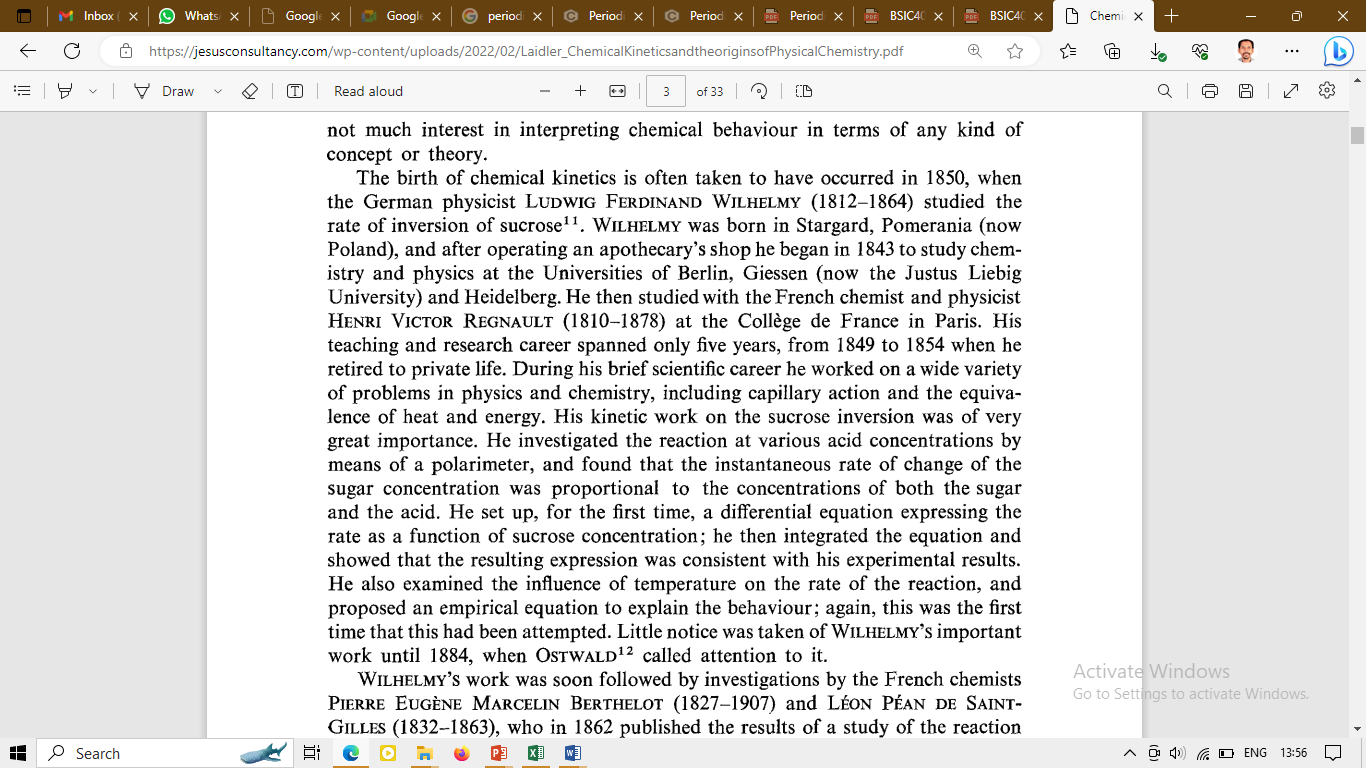 5
The Wilhelmy’s work
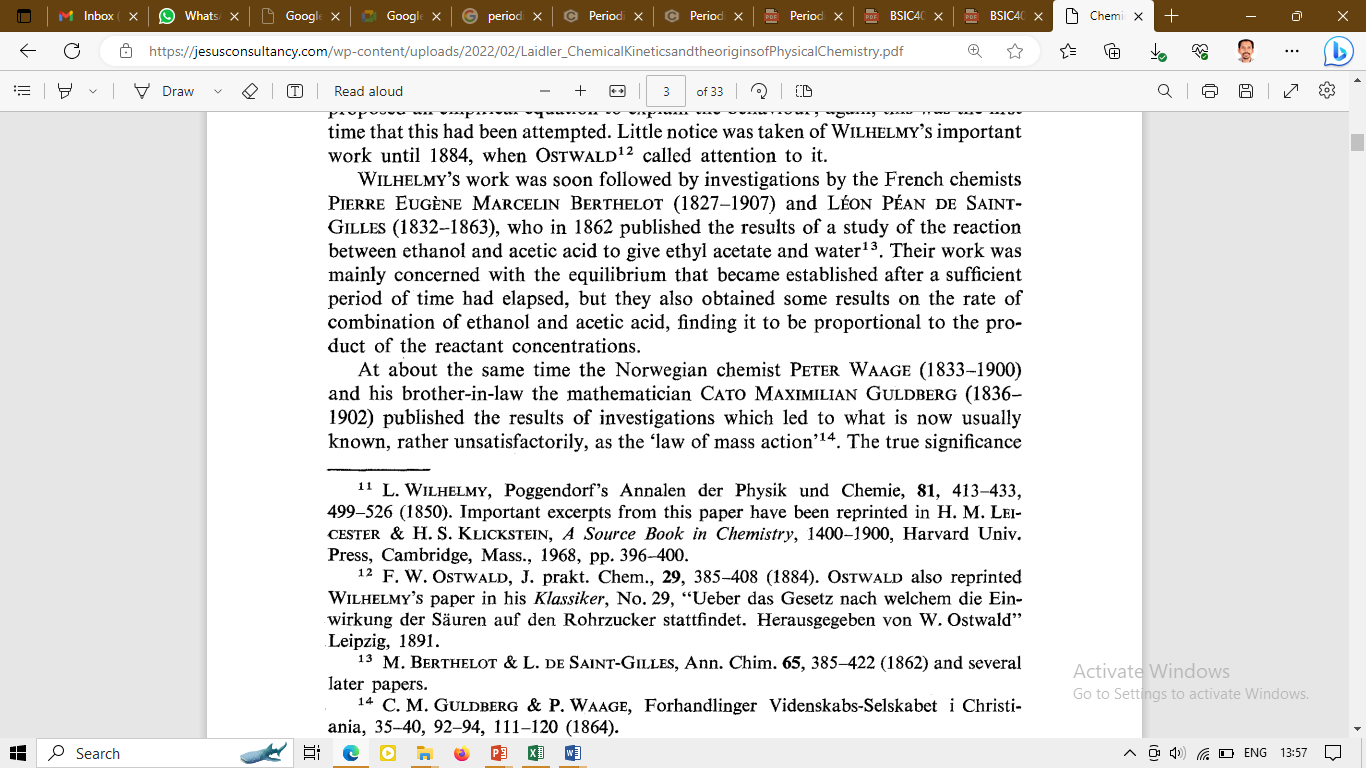 6
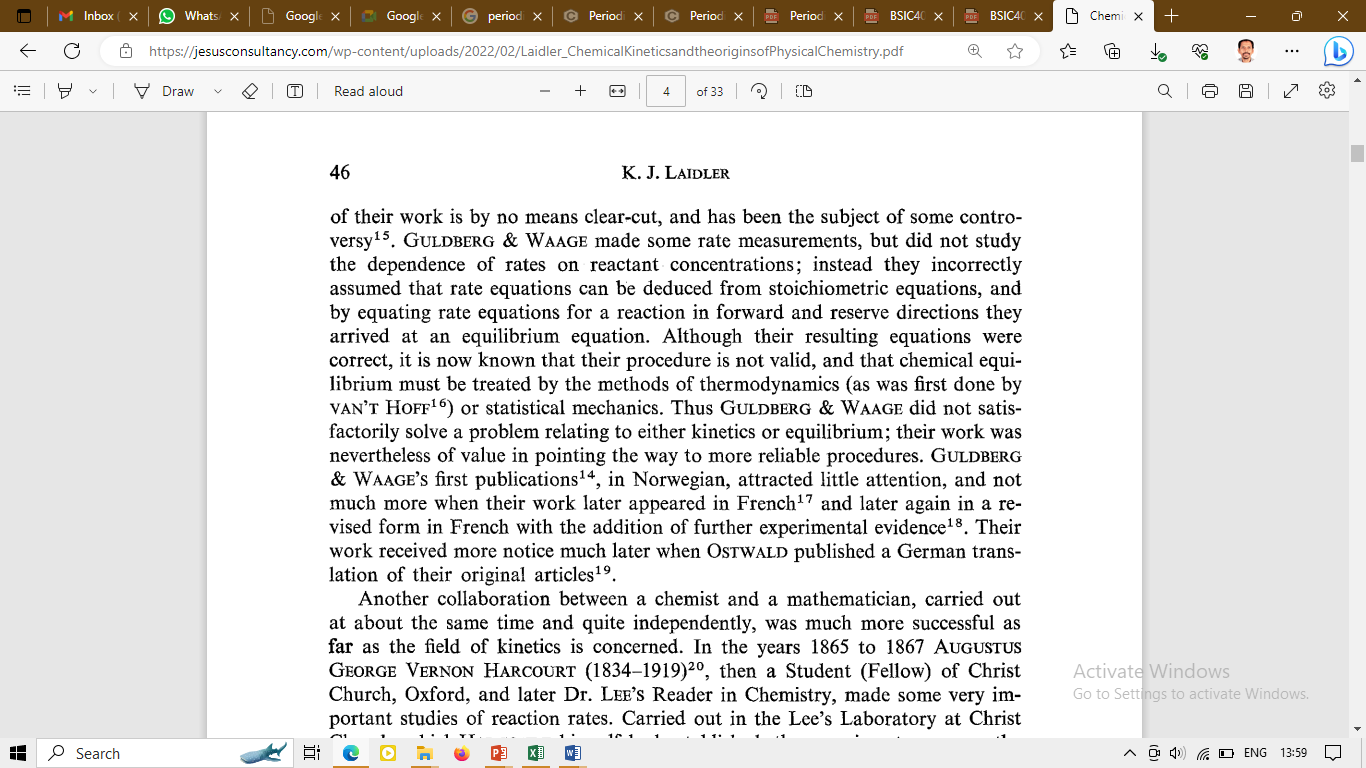 Thermodynamics 
& 
Kinetics
7
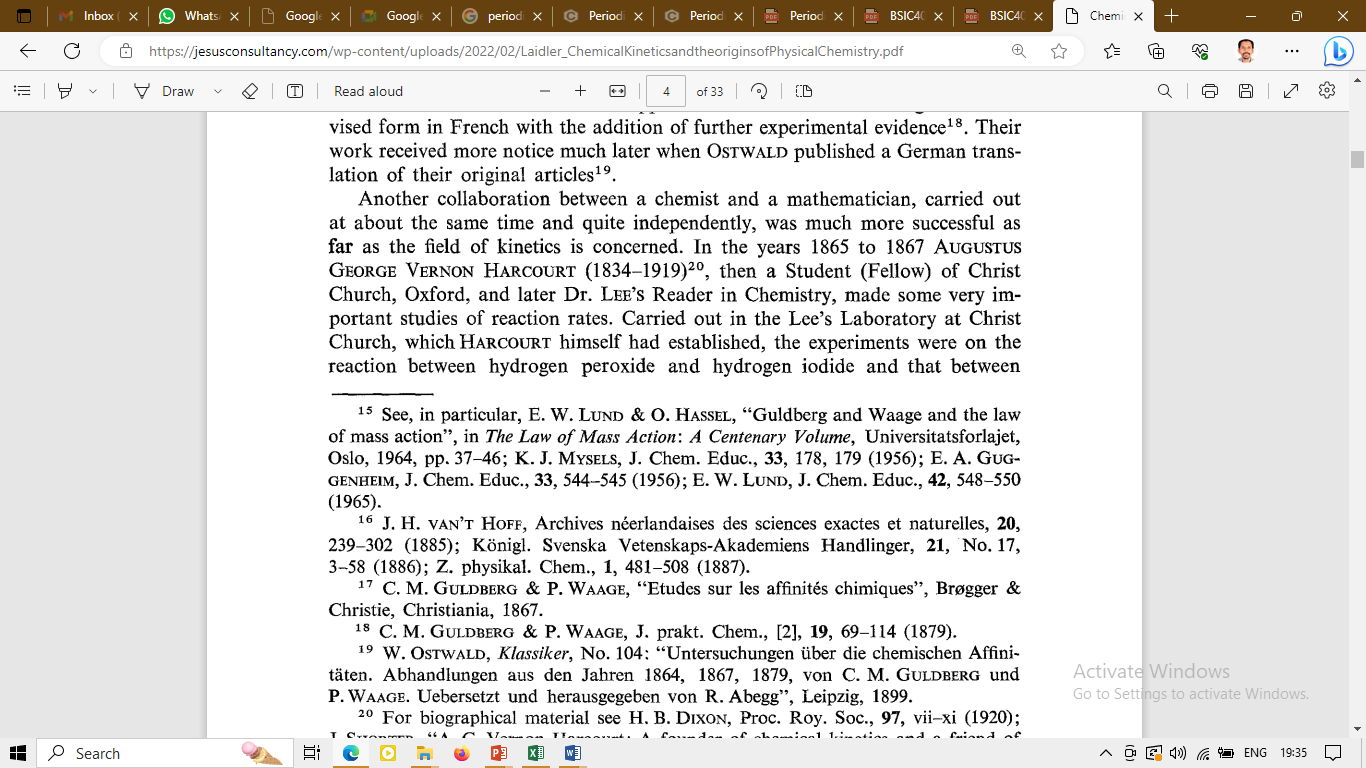 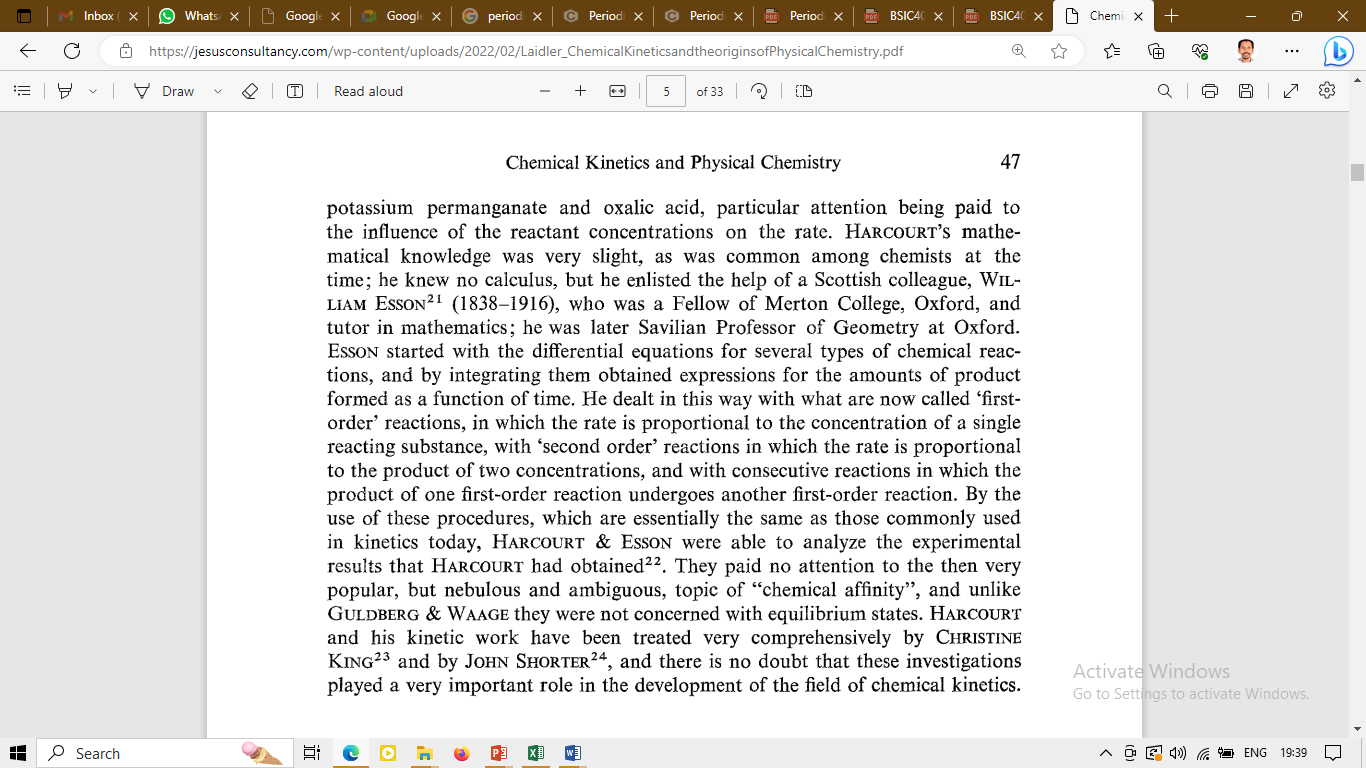 Chemical Kinetics 
&
Mathematics
8
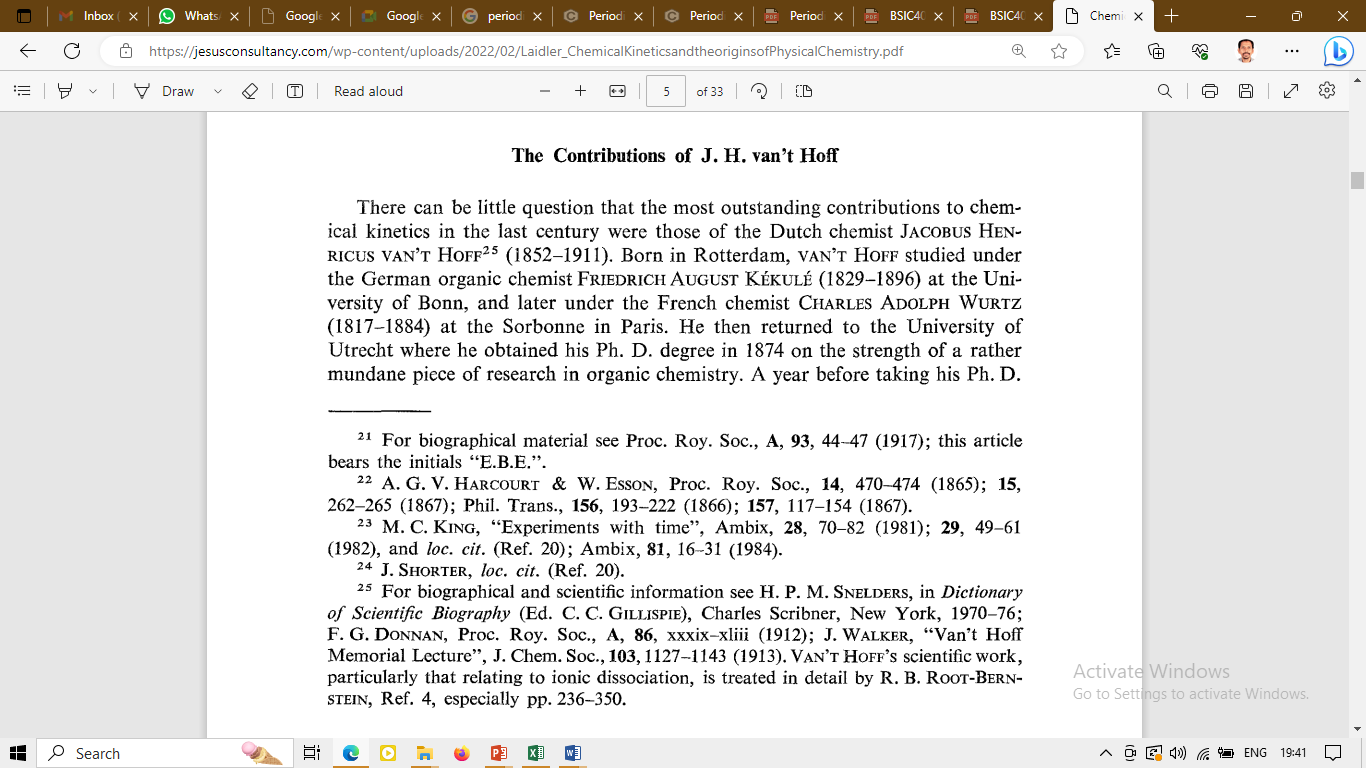 van’t Hoff
&
Chemical Kinetics
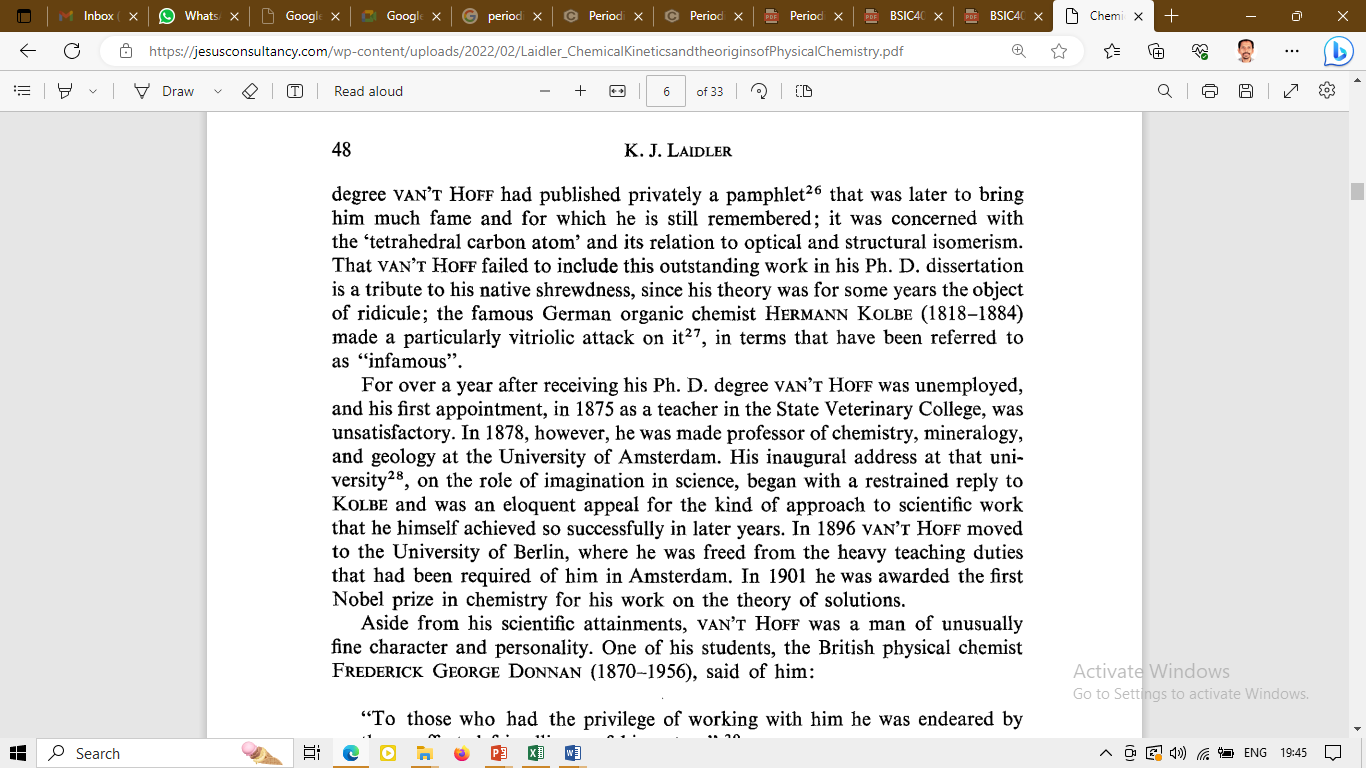 9
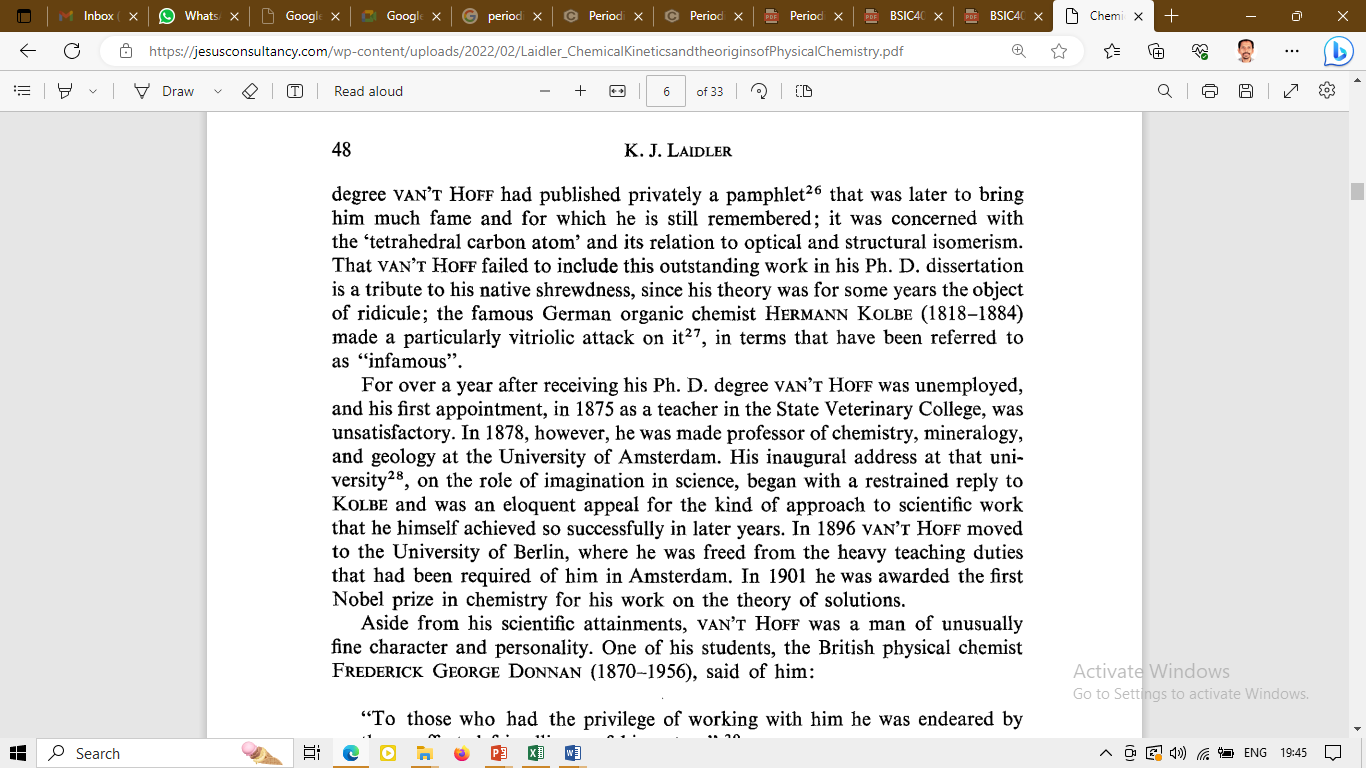 The van’t Hoff
&
The first Nobel Prize
Theory of Solutions
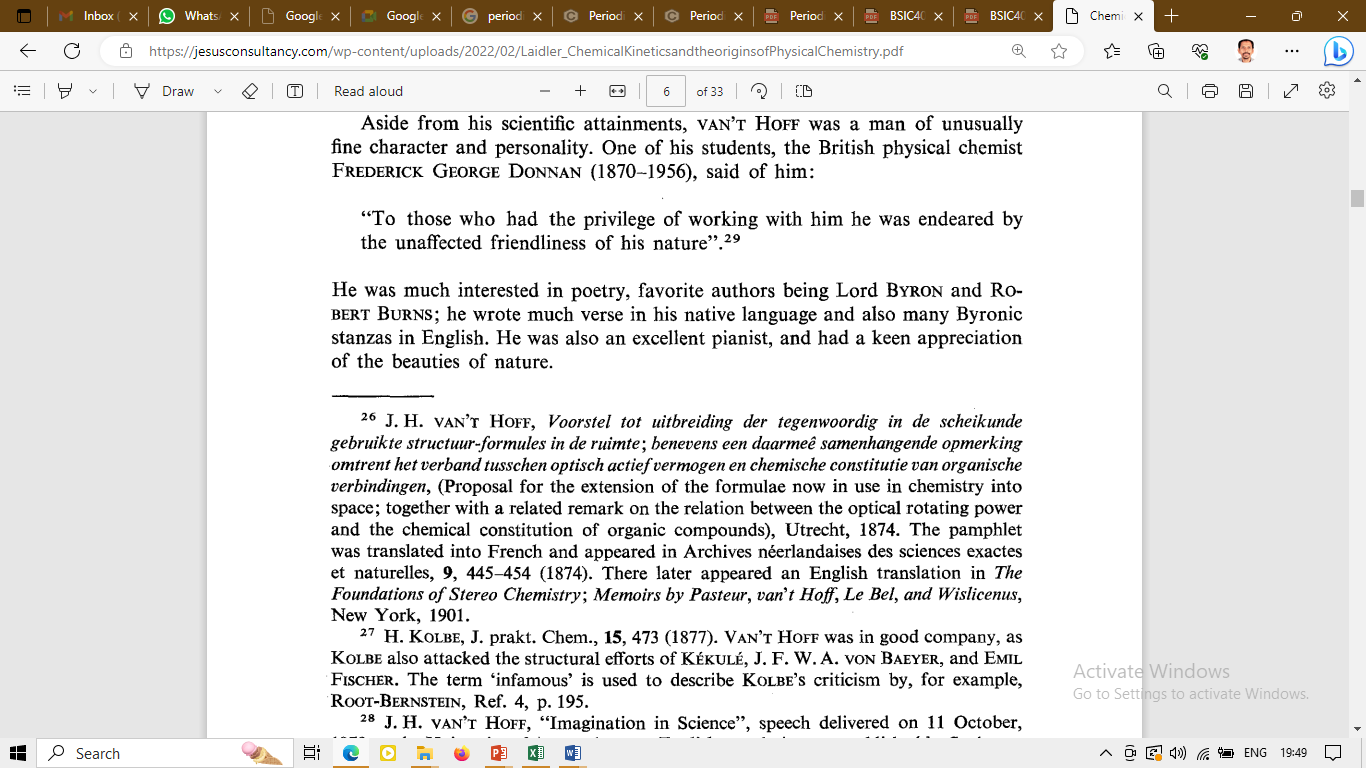 10
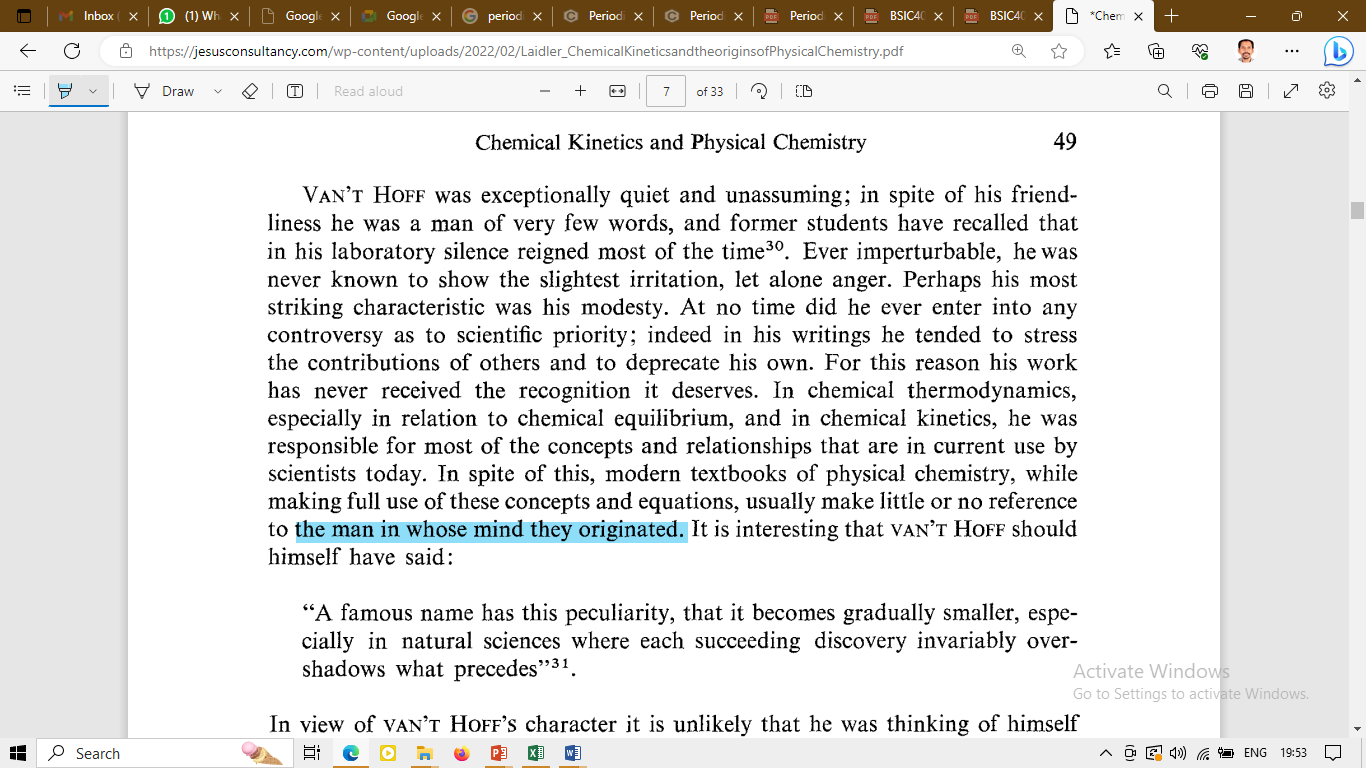 Van’t Hoff

The originator 
Of conceps and ideas

Chemical Thermodynamics 

& 

Chemical Kinetics
11
van’t Hoff and the Covalent bond
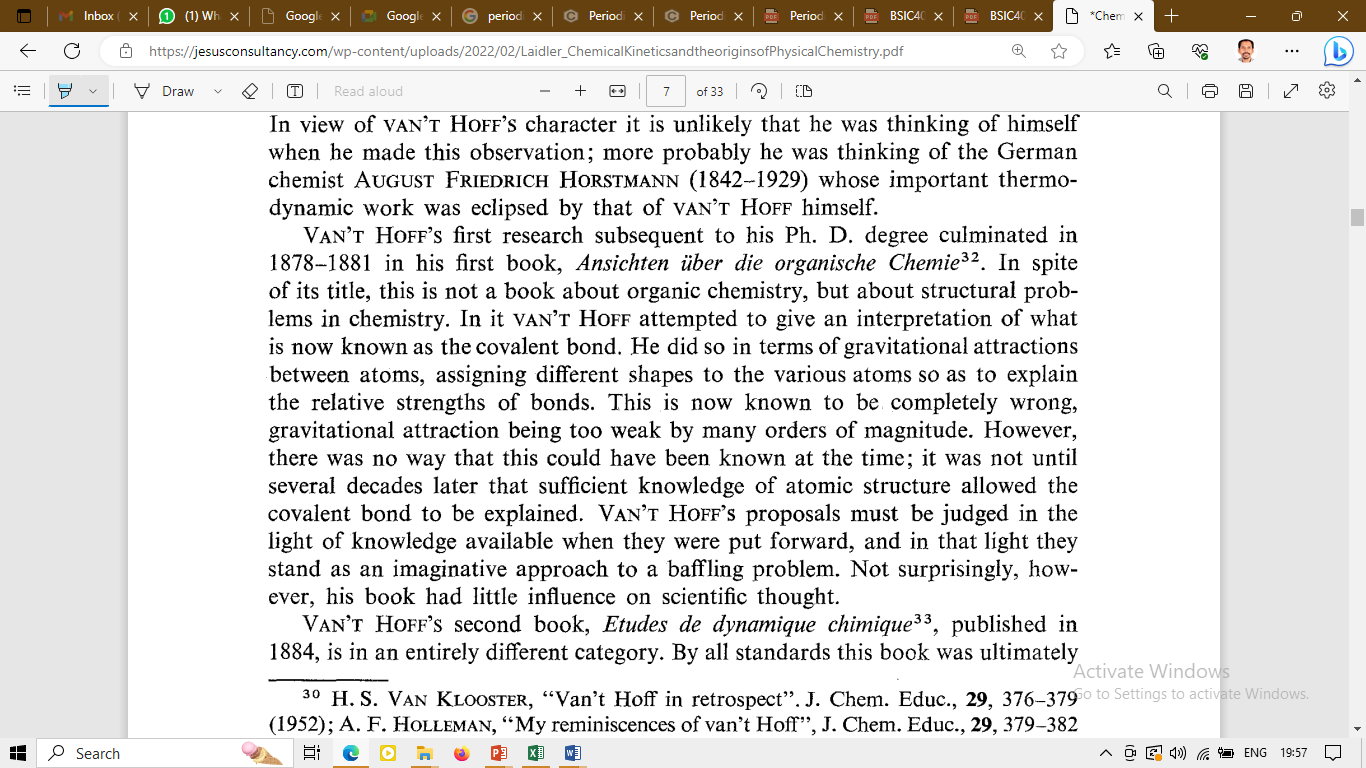 12
van’t Hoff and the first book on Chemical Kinetics
“Studies in chemical dynamics”
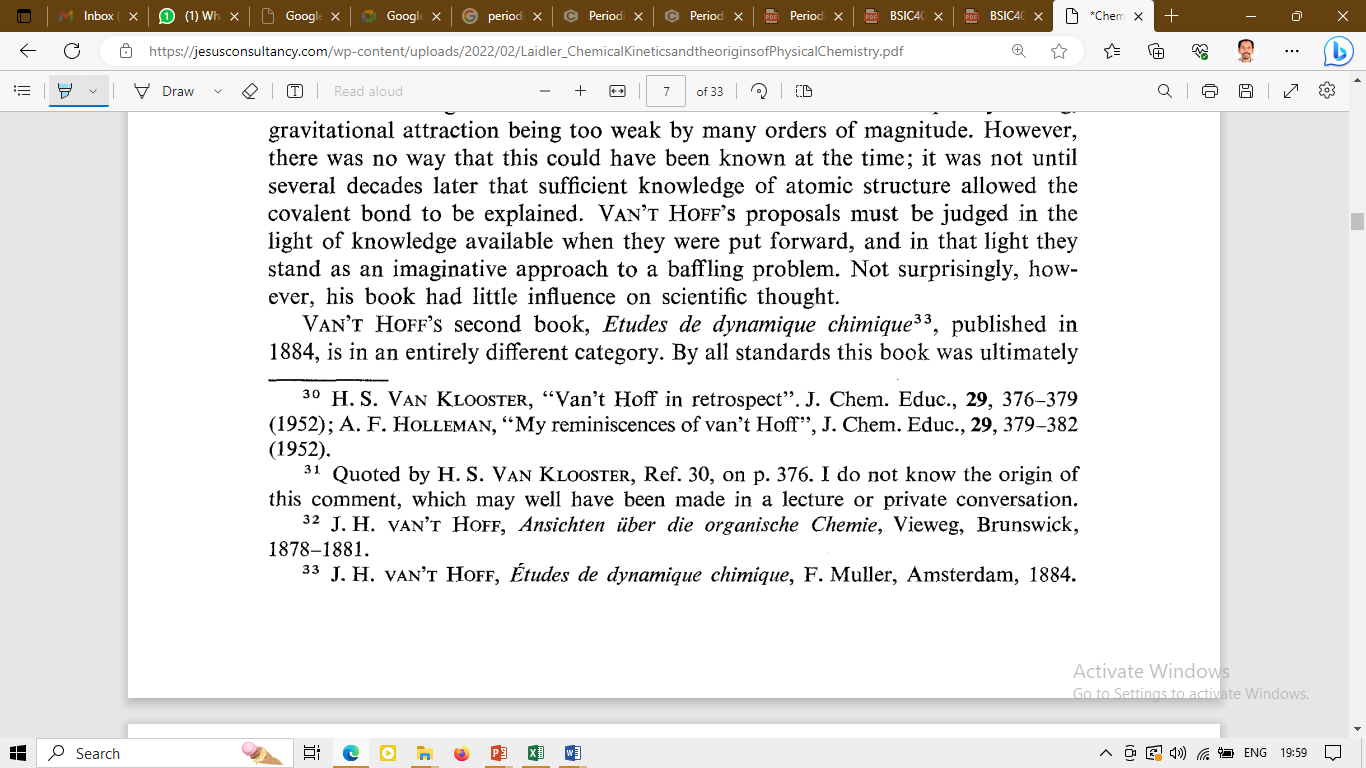 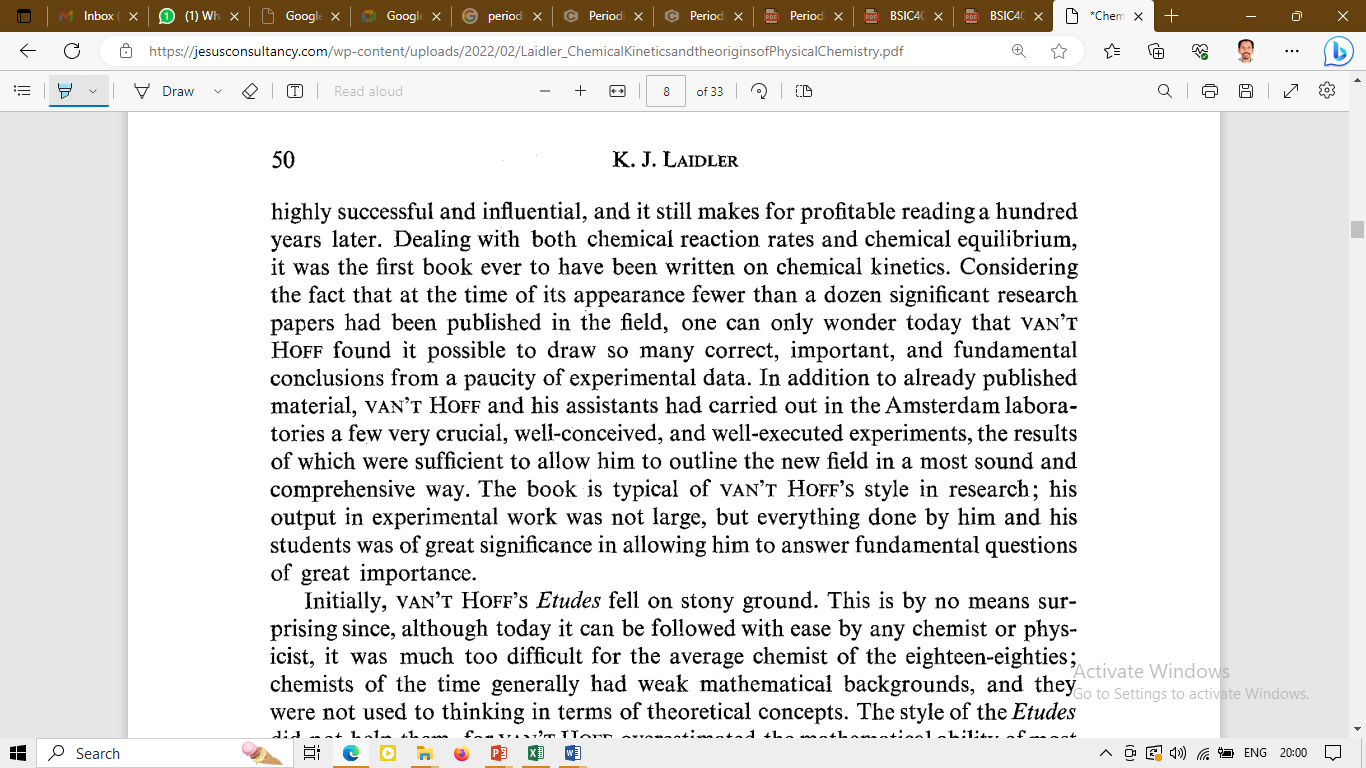 13
Van’t Hoff  - Chemist ahead of his times often rediculed
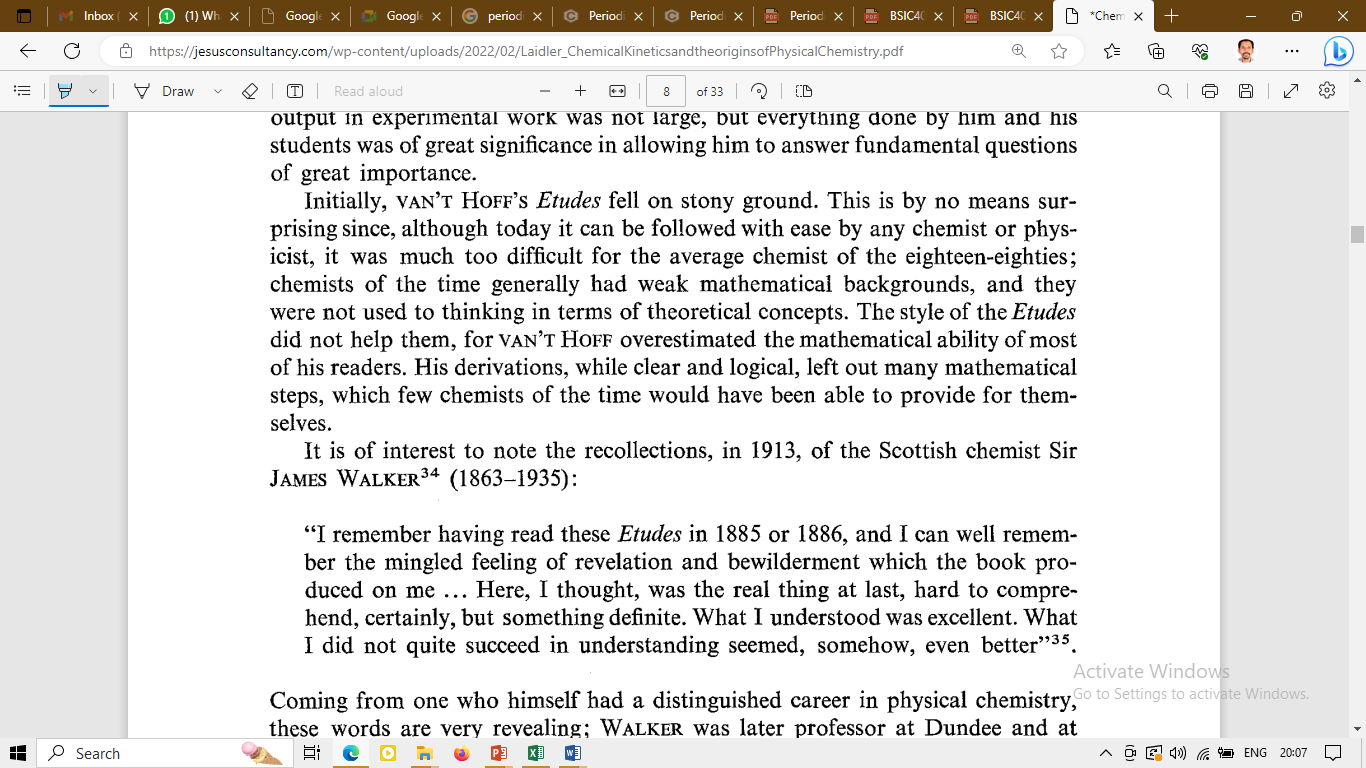 14
Van’t Hoff – The chemist often unacknowledged
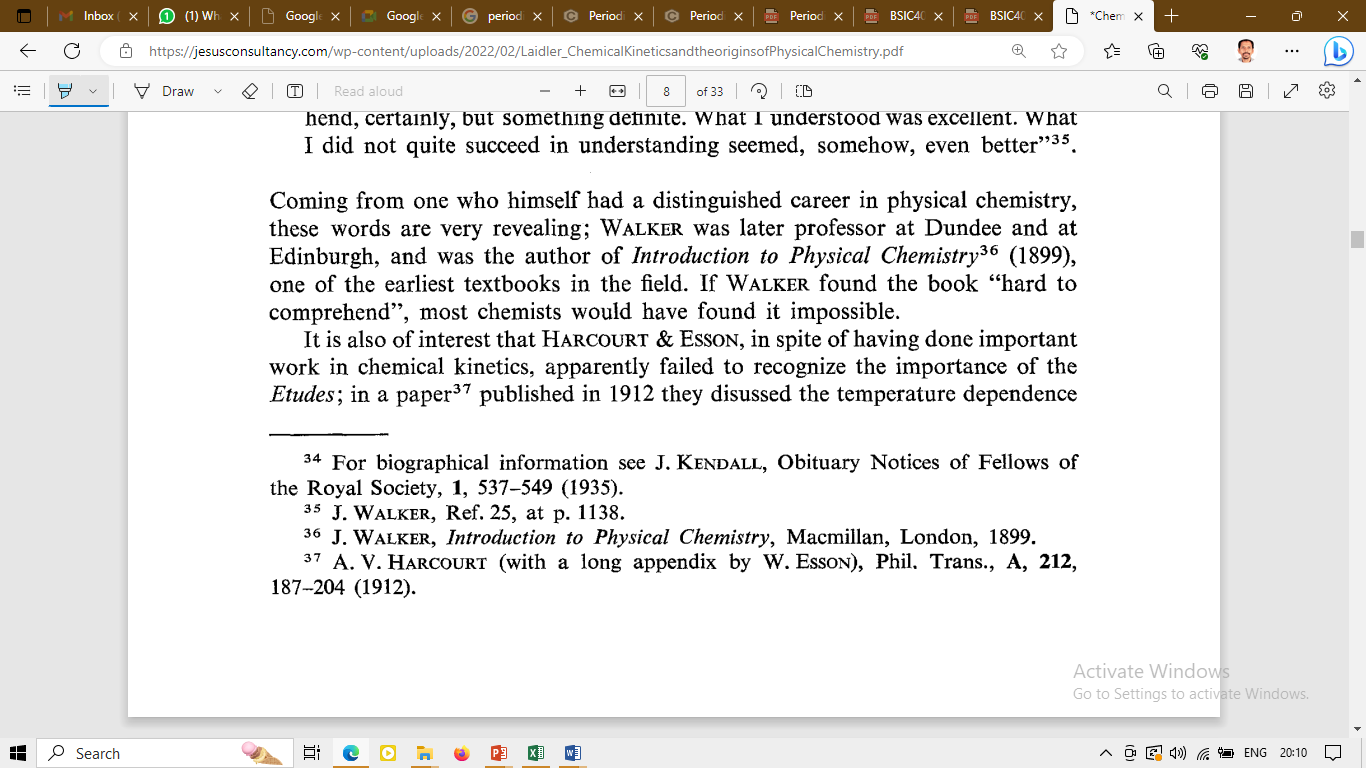 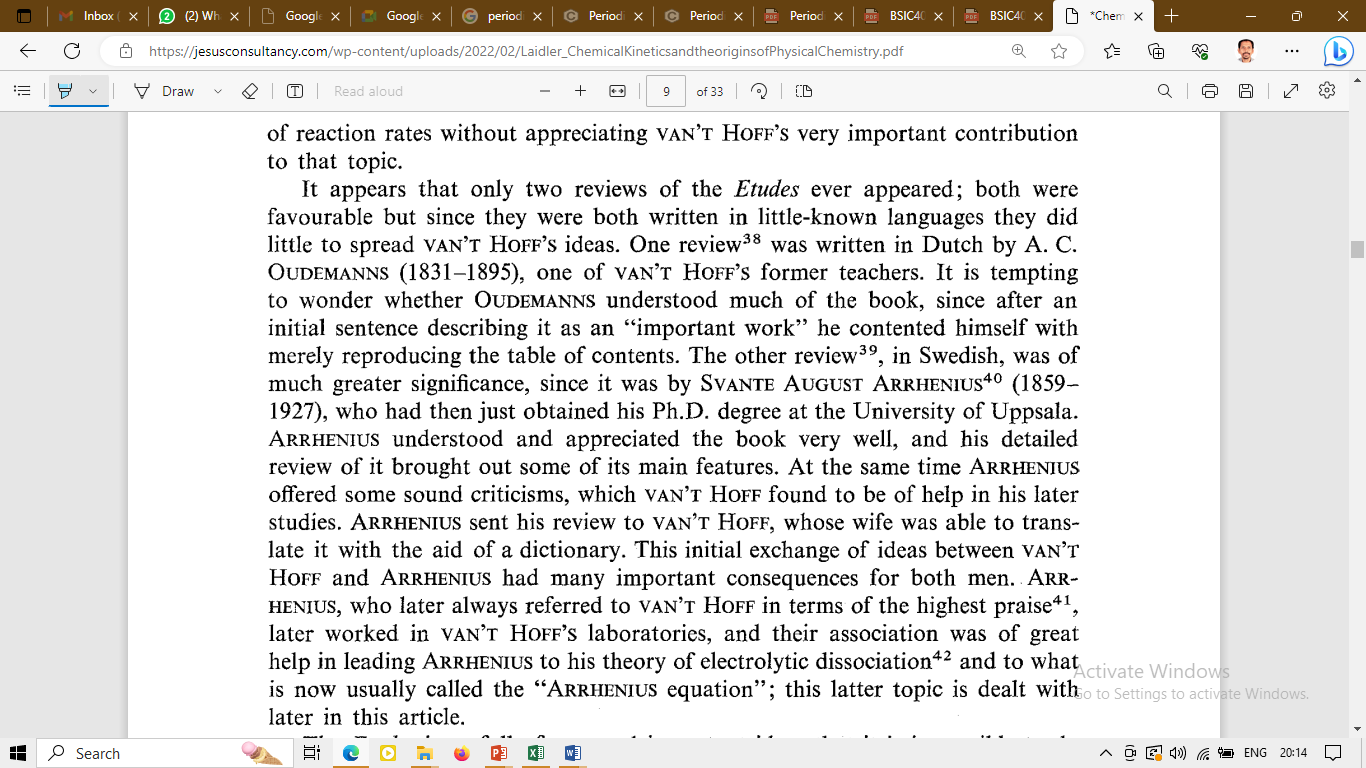 15
The van’t Hoff and the Arrhenius  -  Fruitful collaboration
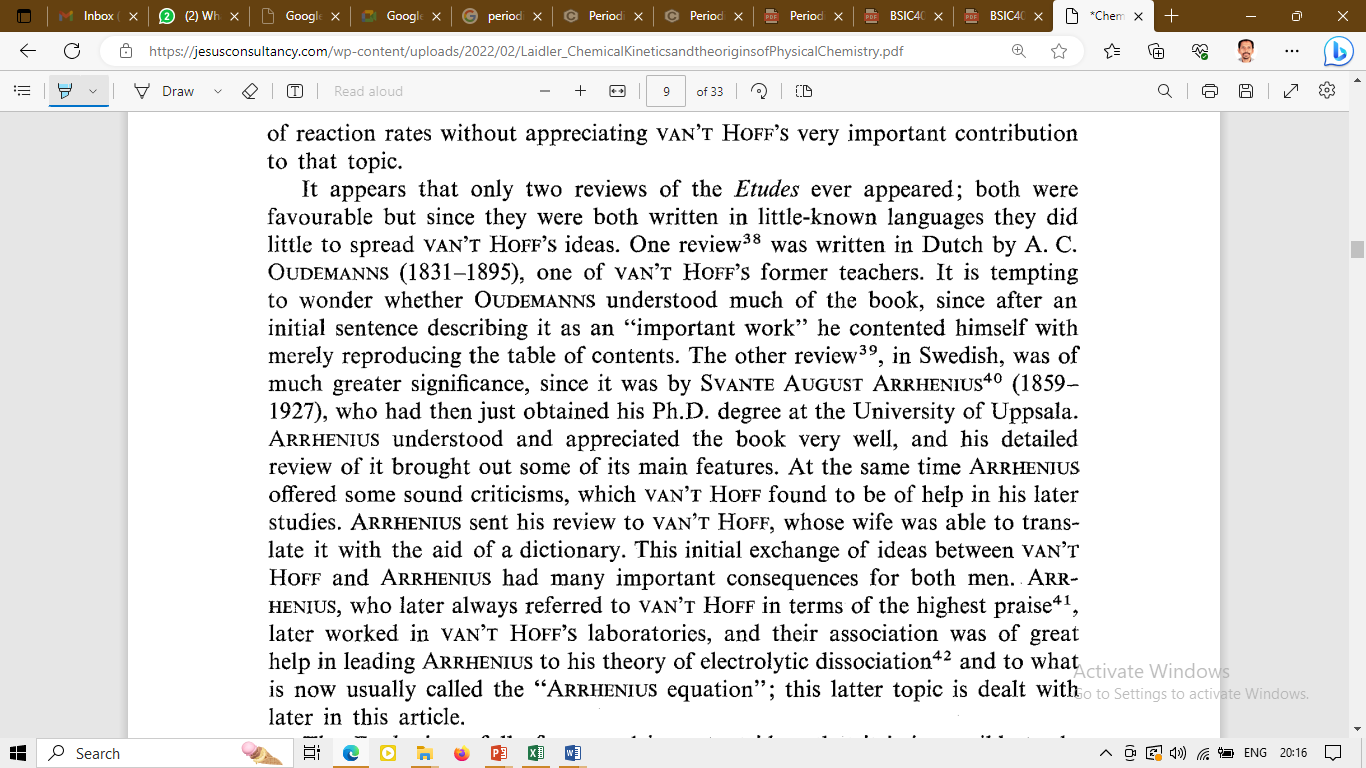 16
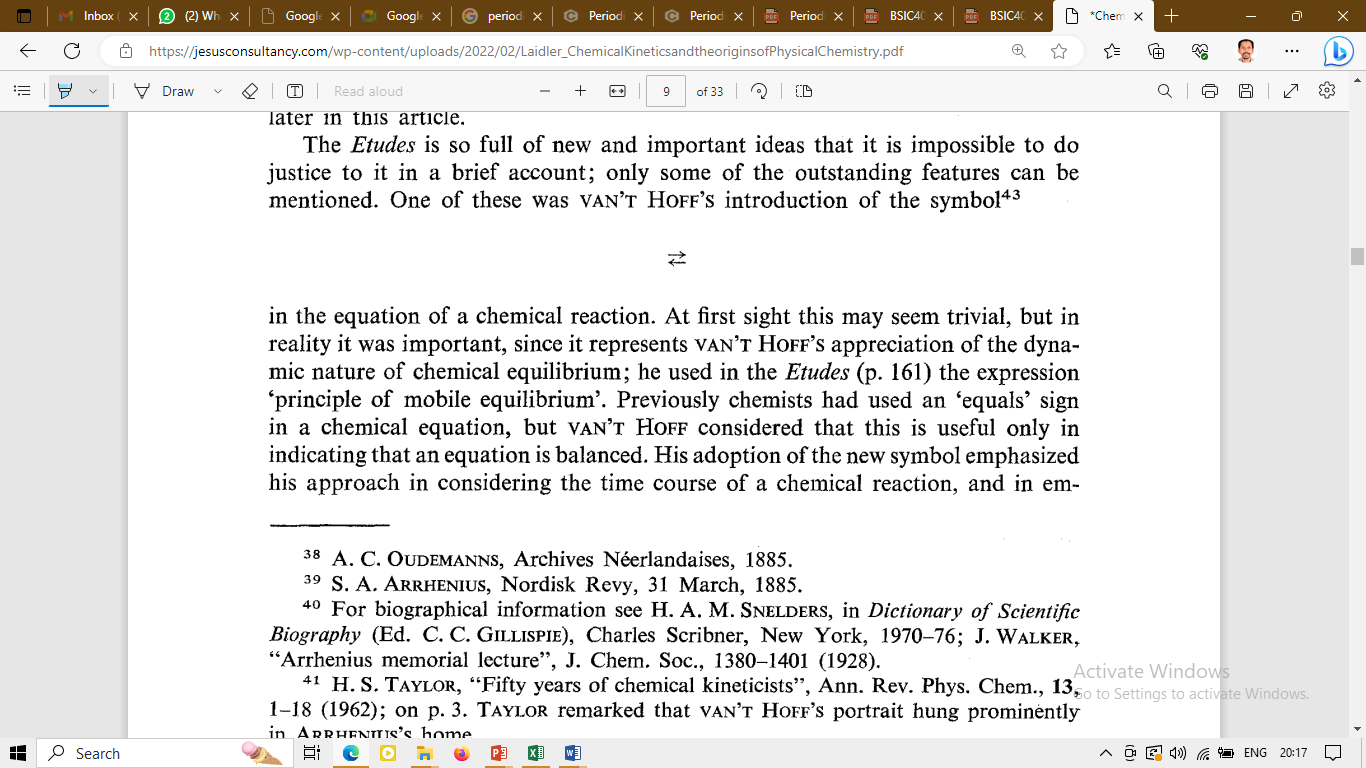 The Etudes 
&
the symbol
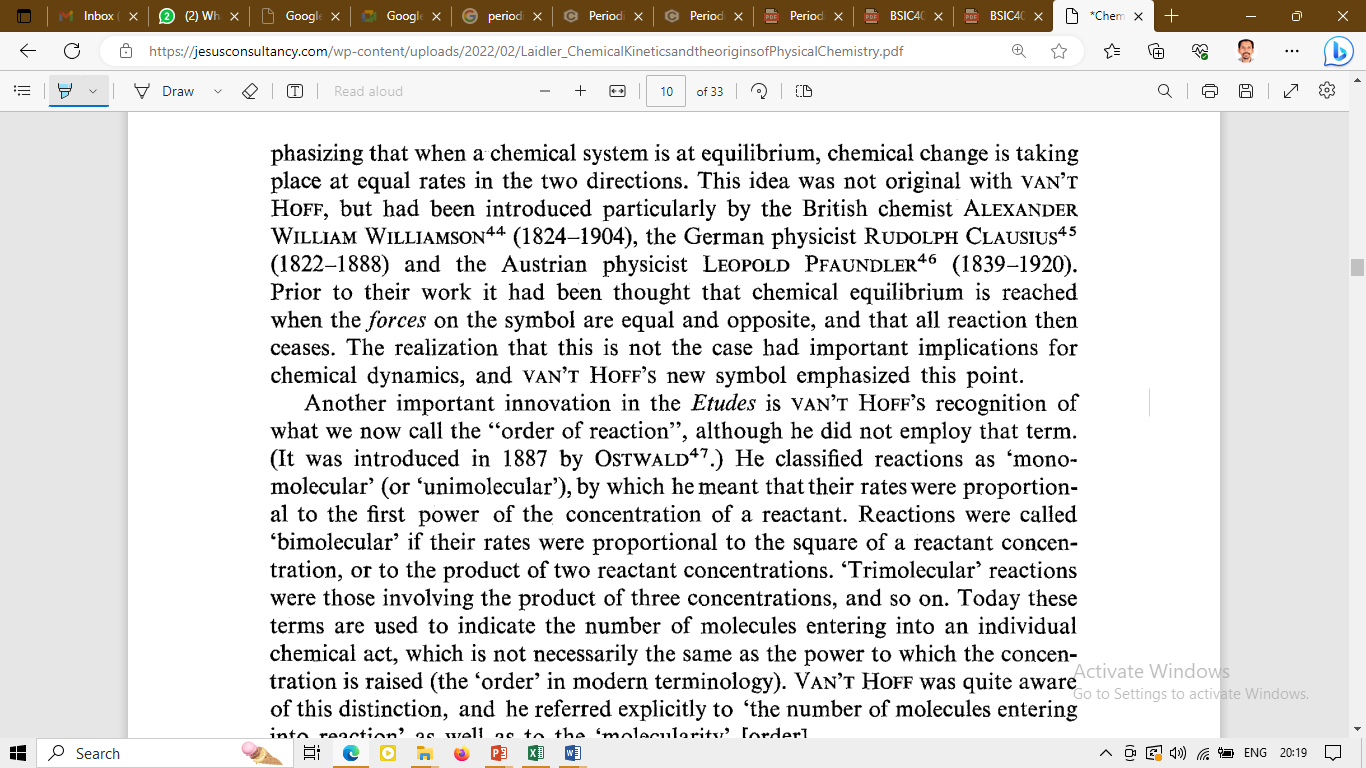 17
Van’t Hoff – The order of chemical reaction
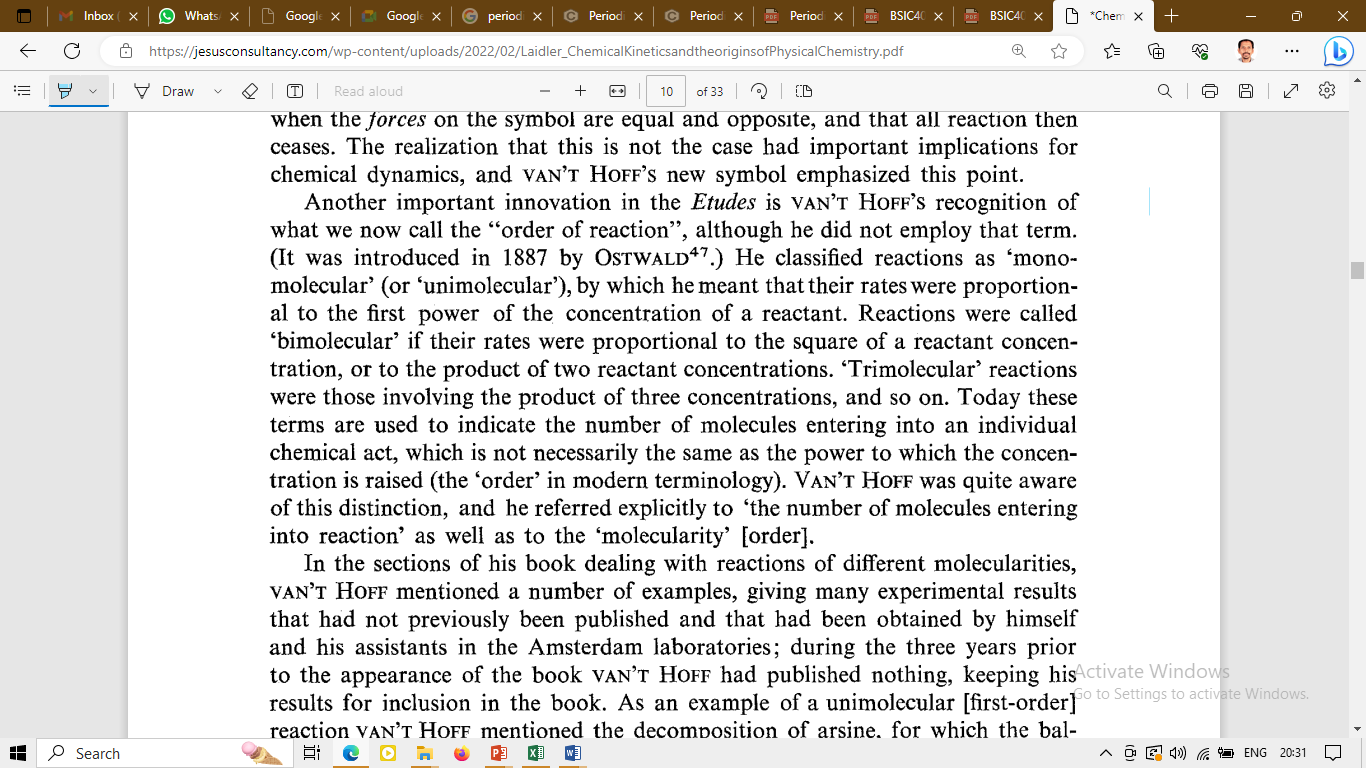 18
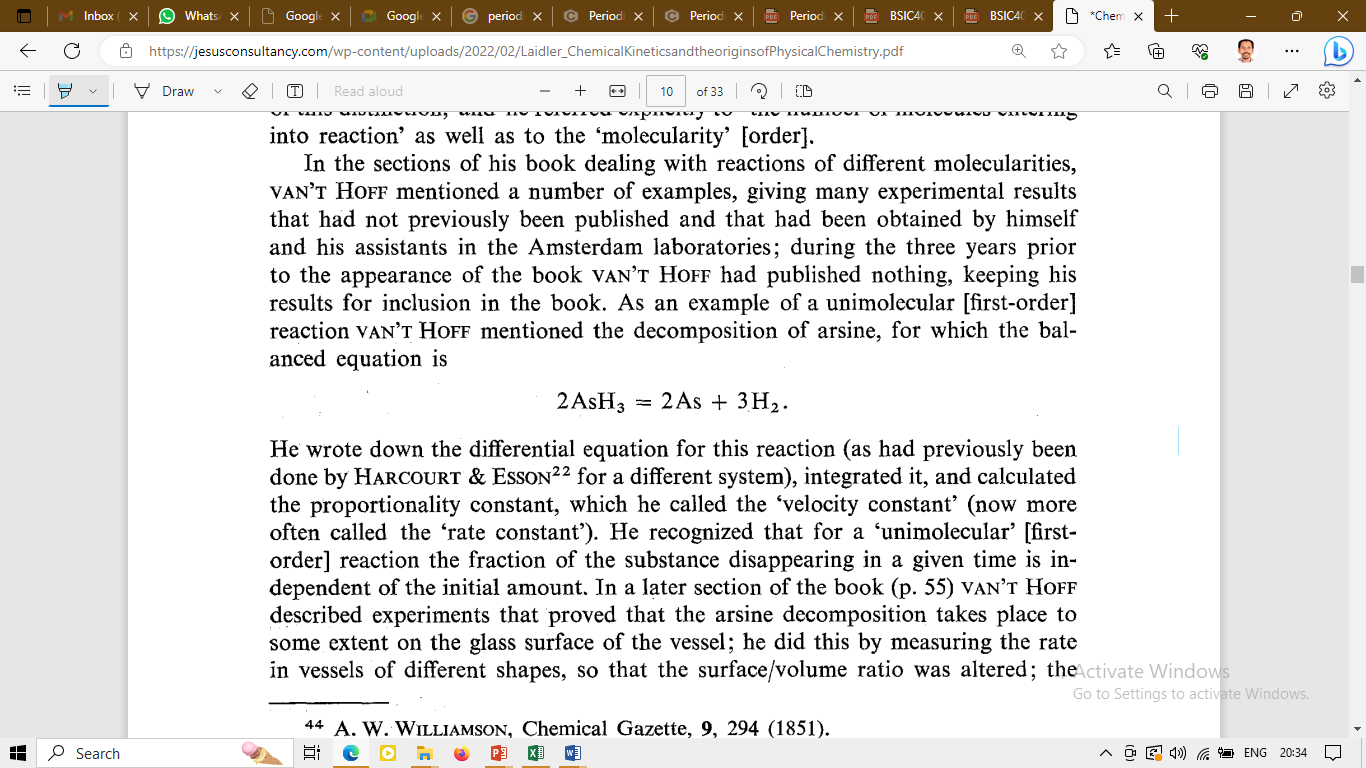 Van’t Hoff 
&  The 
decomposition 
of Arsine
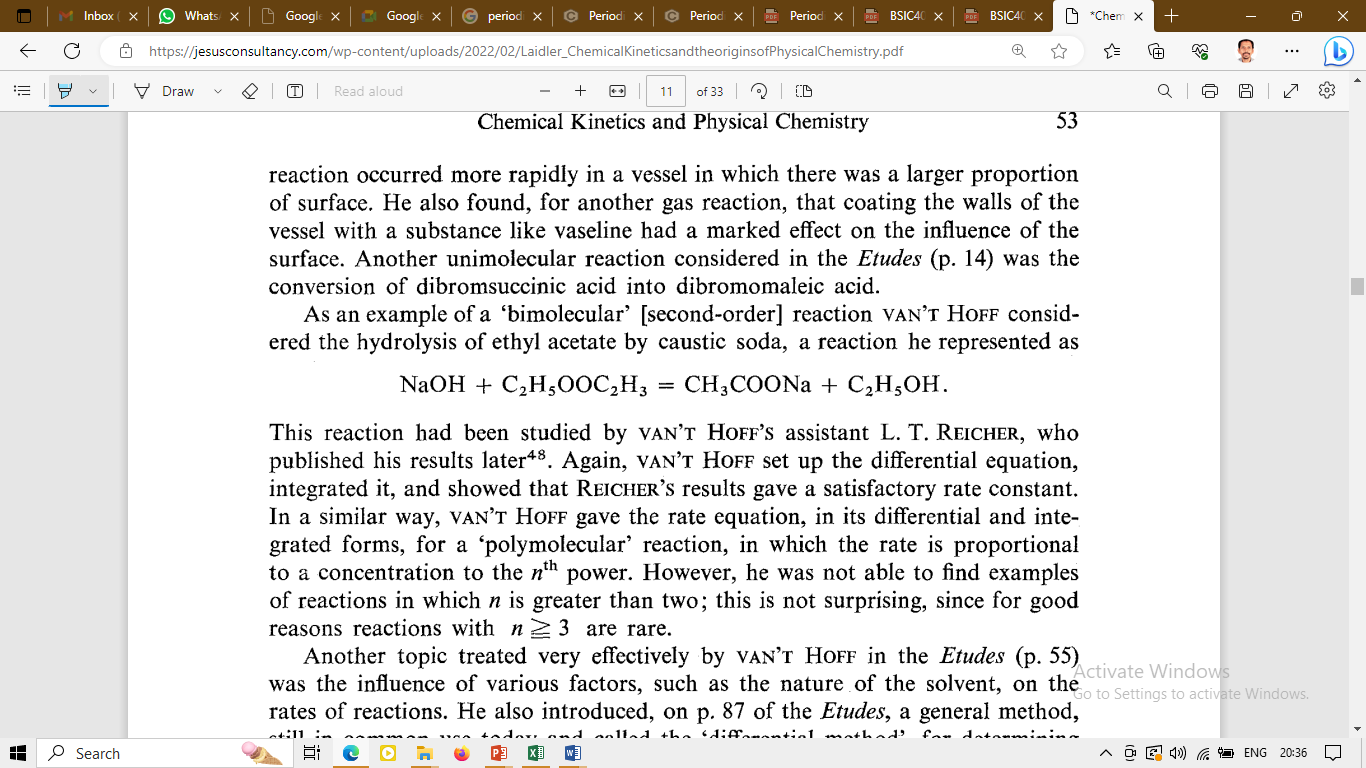 19
Van’t Hoff &  The  ester hydrolysis
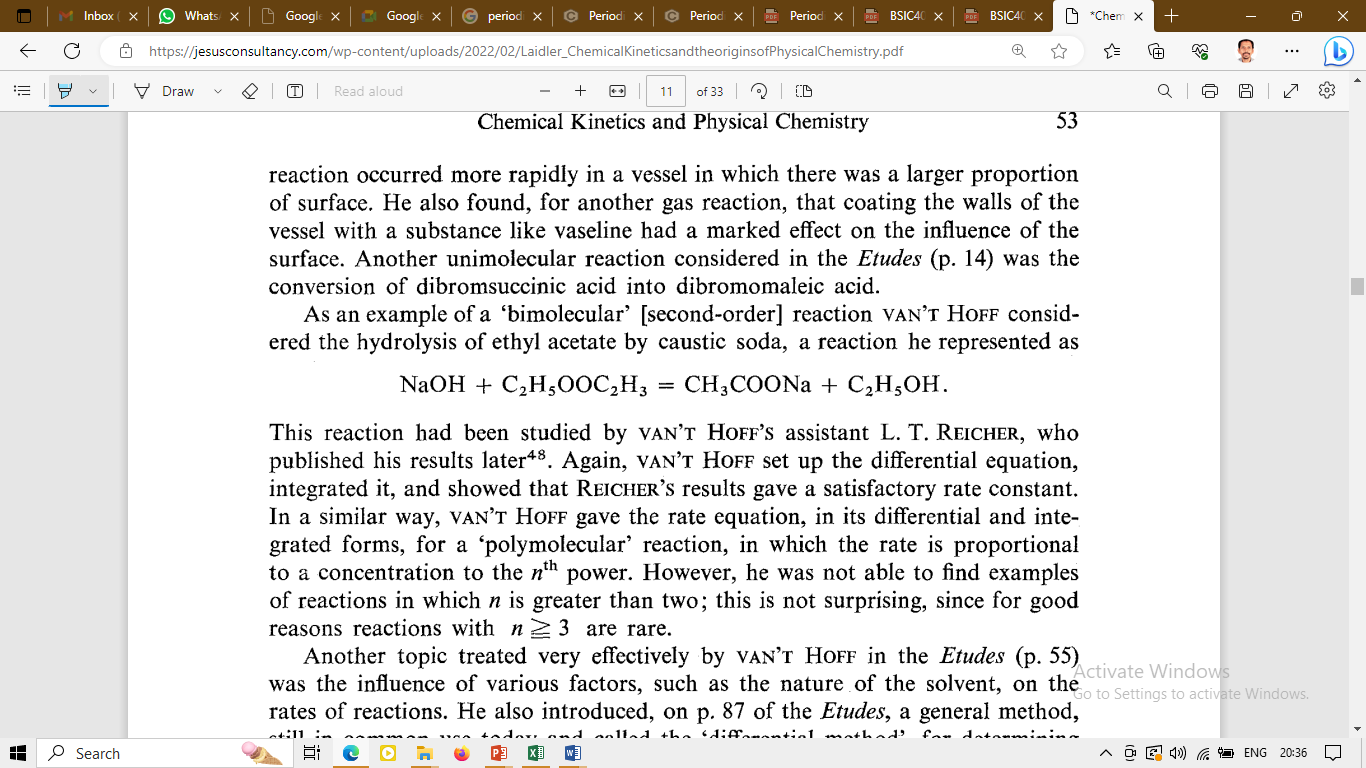 20
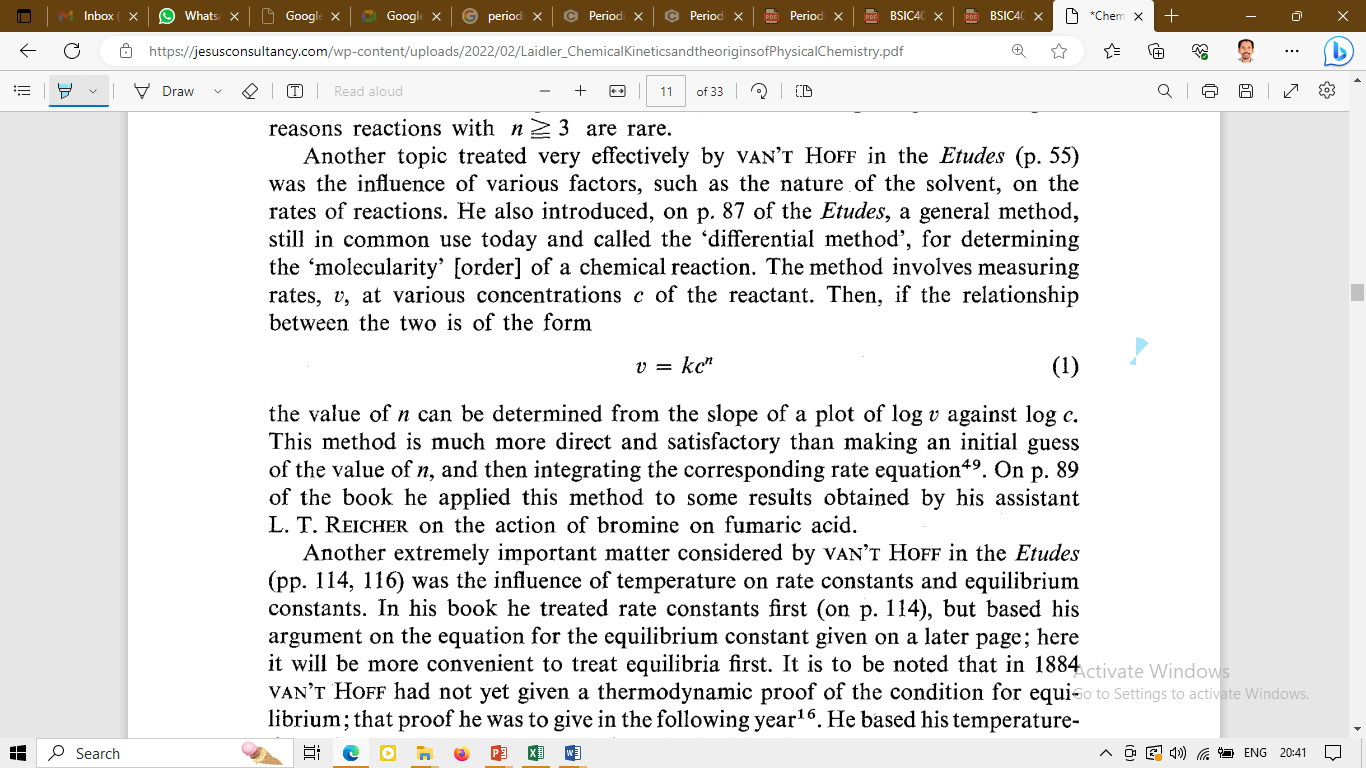 Van’t Hoff &  
The  order of the
rection
21
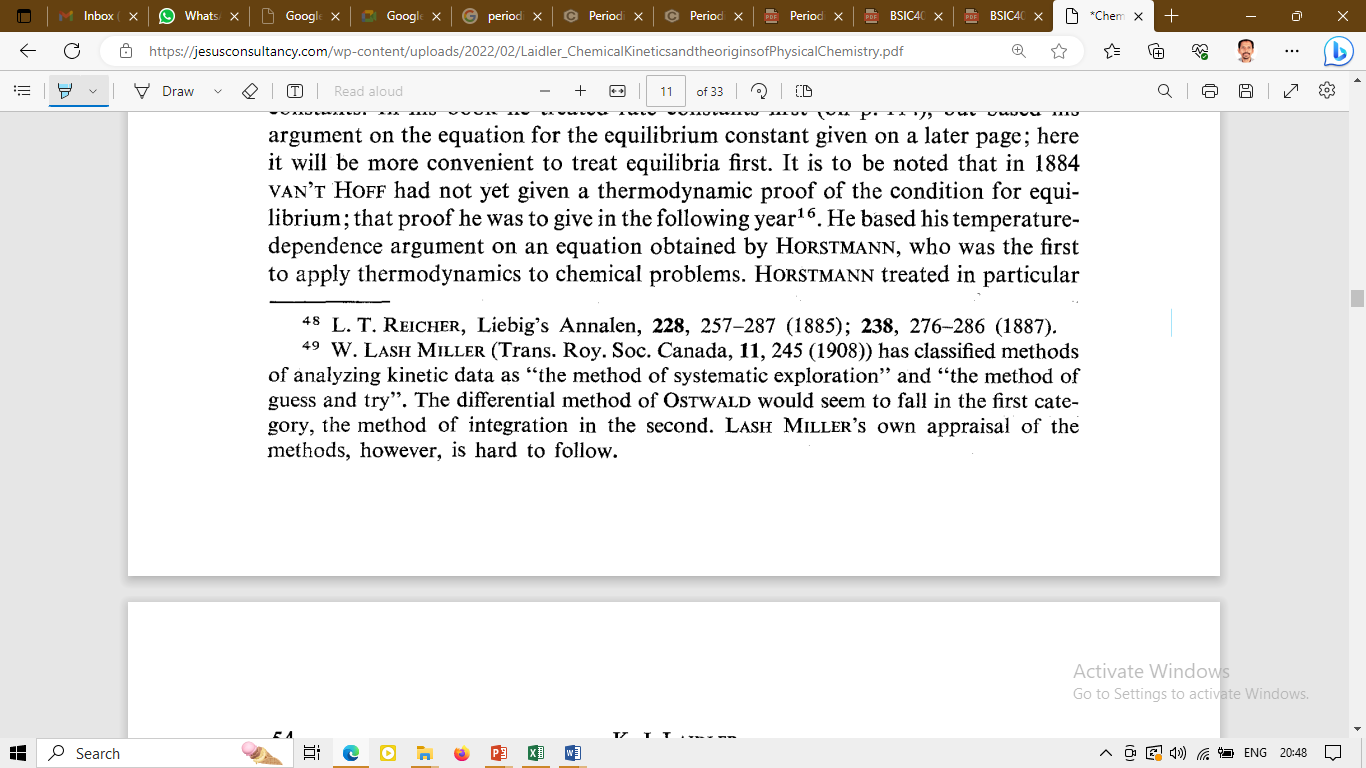 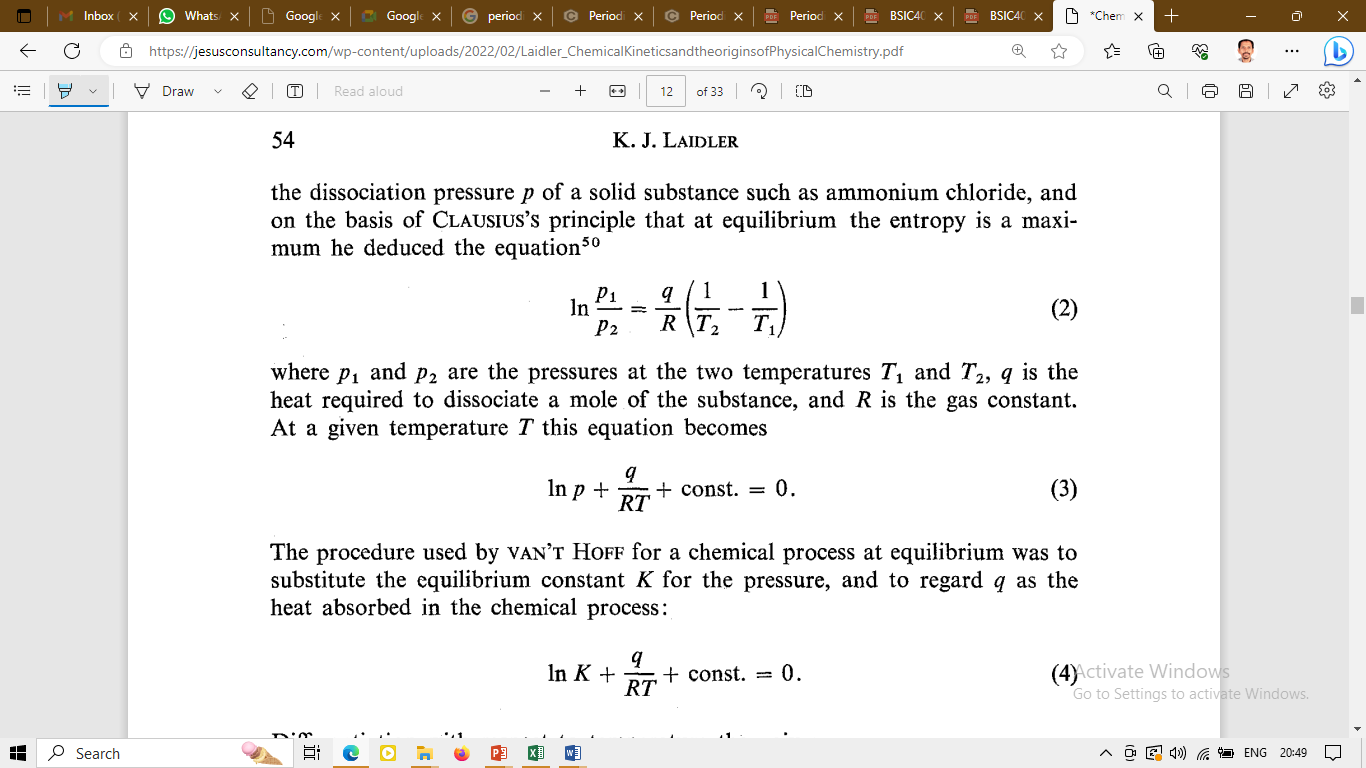 Van’t Hoff 
&  
The  isochore
22
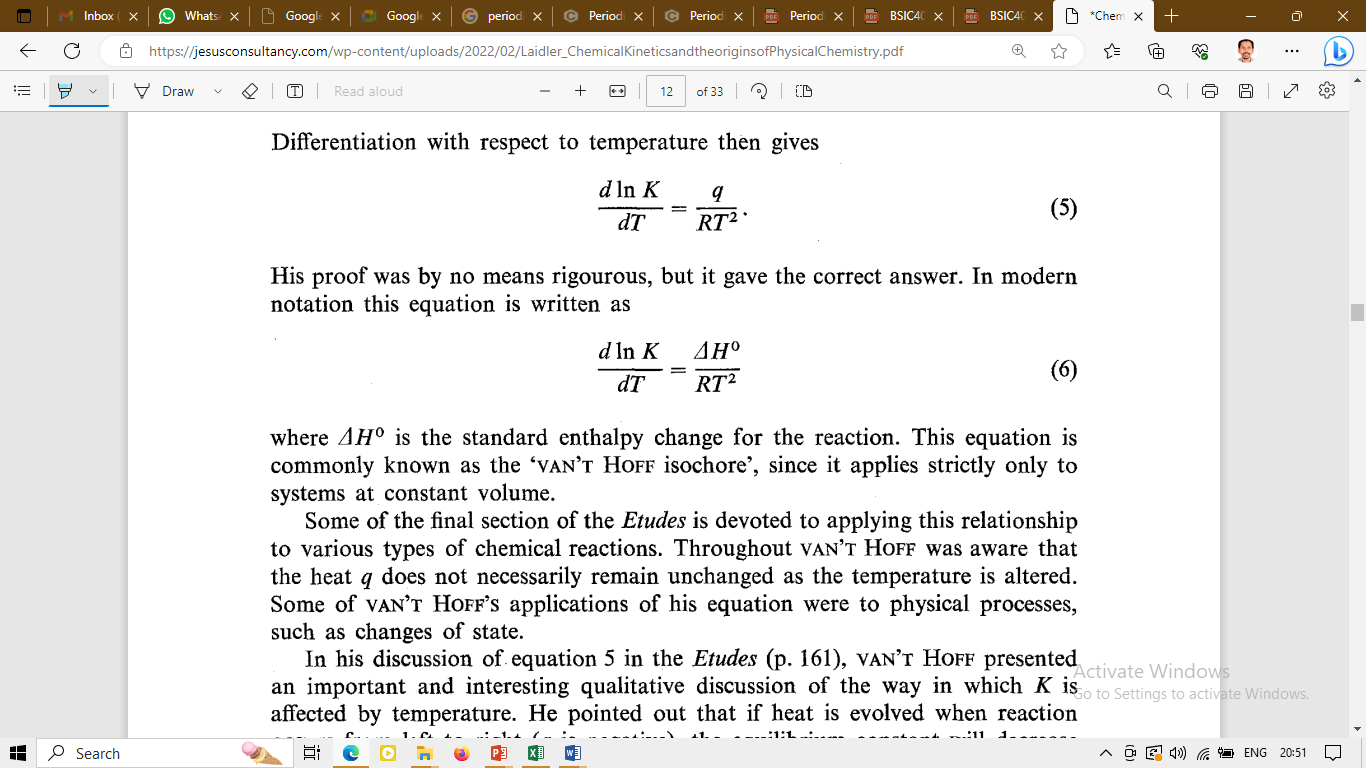 Van’t Hoff 
&  
The Le Chatelier 
principle
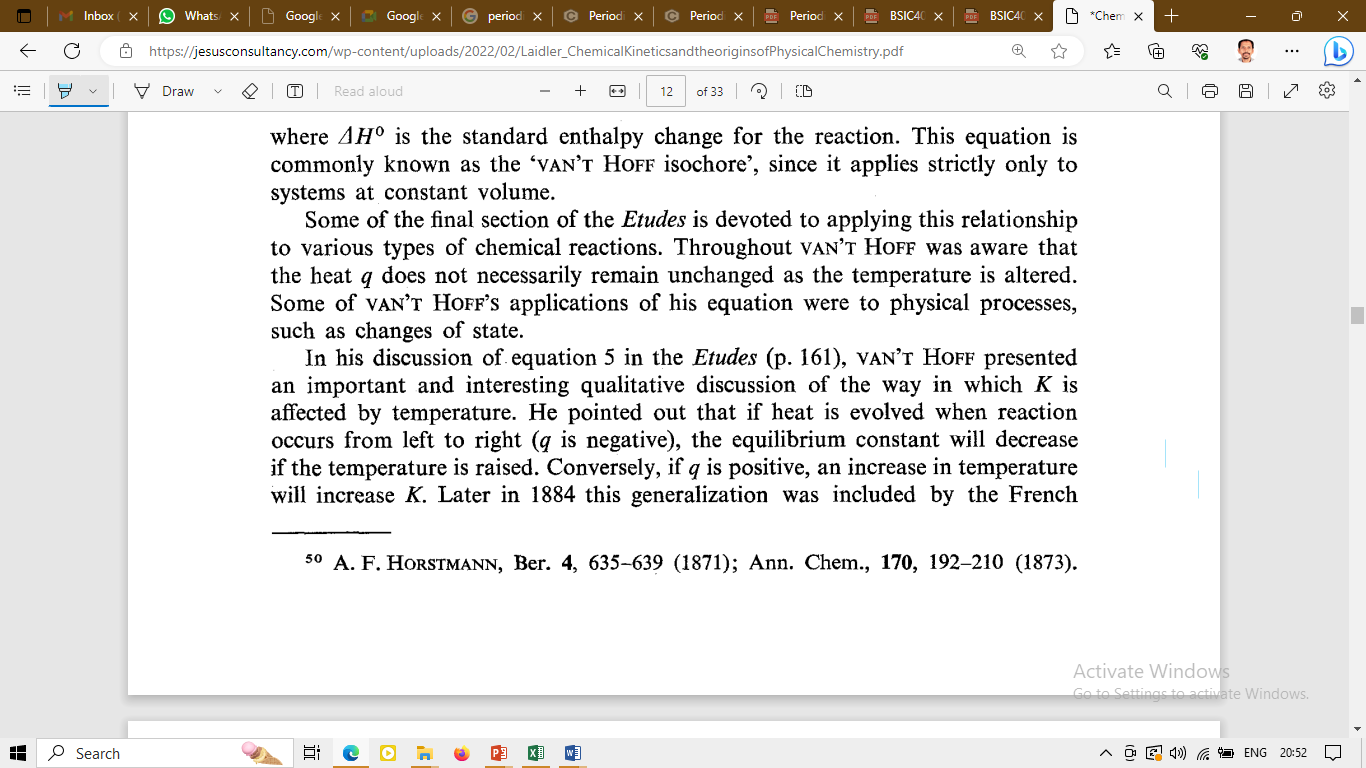 23
Conclusion:

The outstanding contributions made by the first Noble laureate Professor van’t Hoff to the field 
of Chemical Kinetics were highlighted.
Recommended reading:

Keith James Laidler, Chemical Kinetics
24